Cyngor Gwyrdd Ysgol Tudweiliog
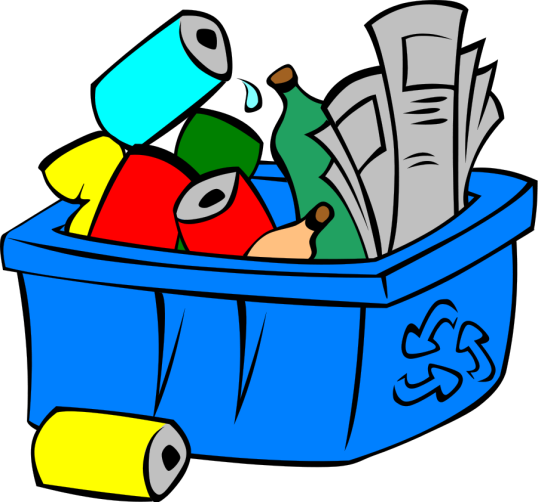 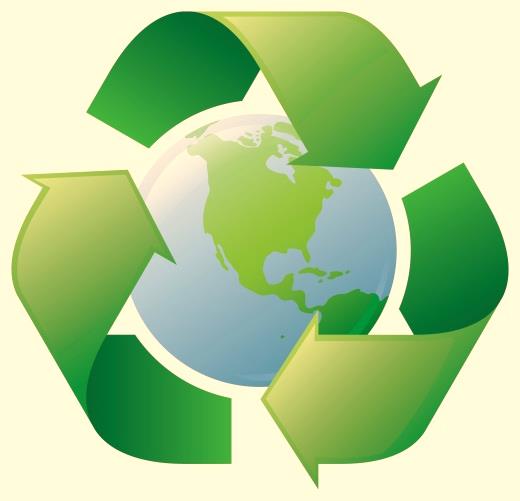 Nansi – Blwddyn 6
Denis – Blwyddyn 5
Imogen – Blwyddyn 5
Wmffra – Blwyddyn 4
Nel – Blwyddyn 4
Nan – Blwyddyn 3
Mabon – Blwyddyn 3
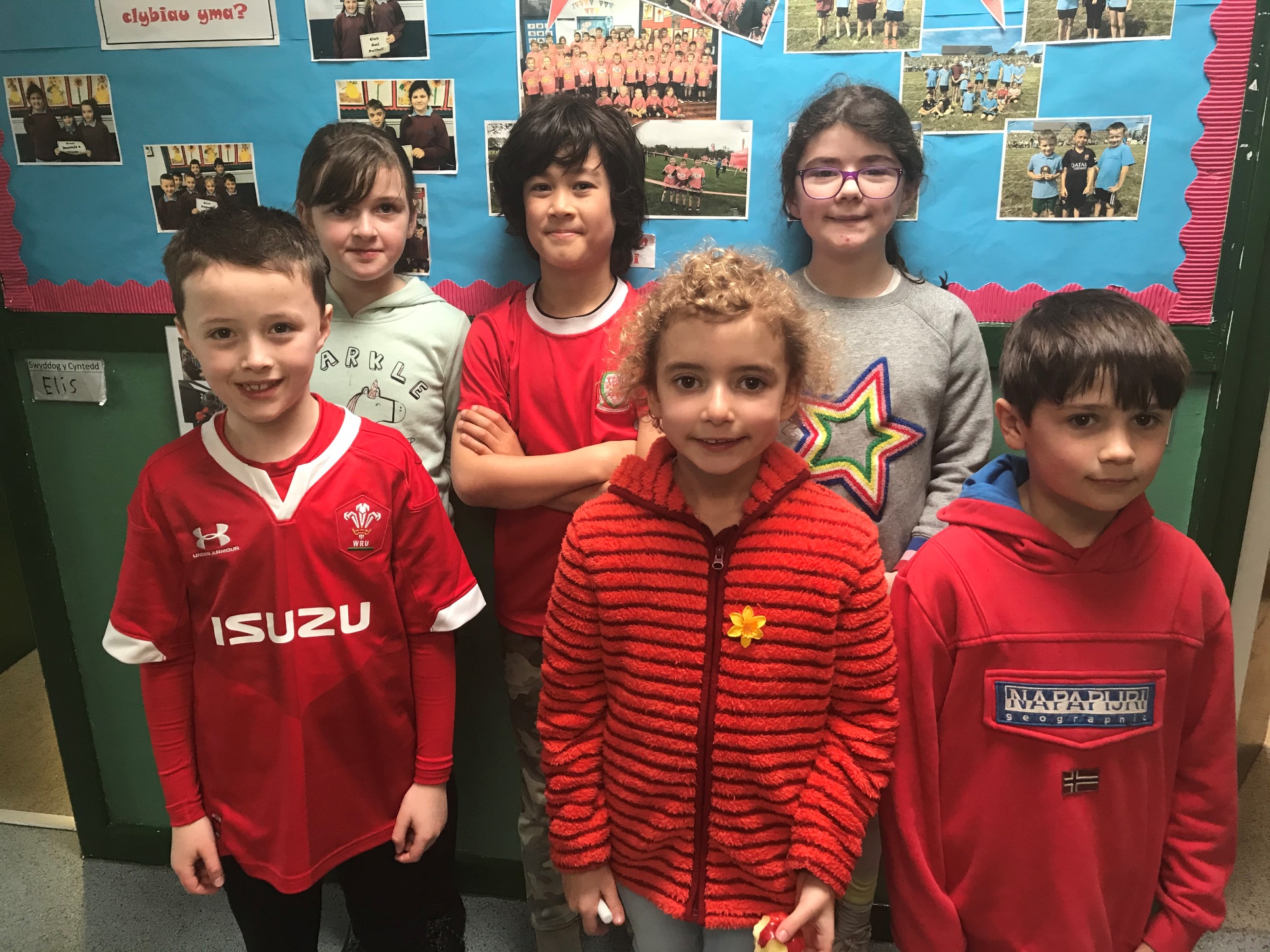